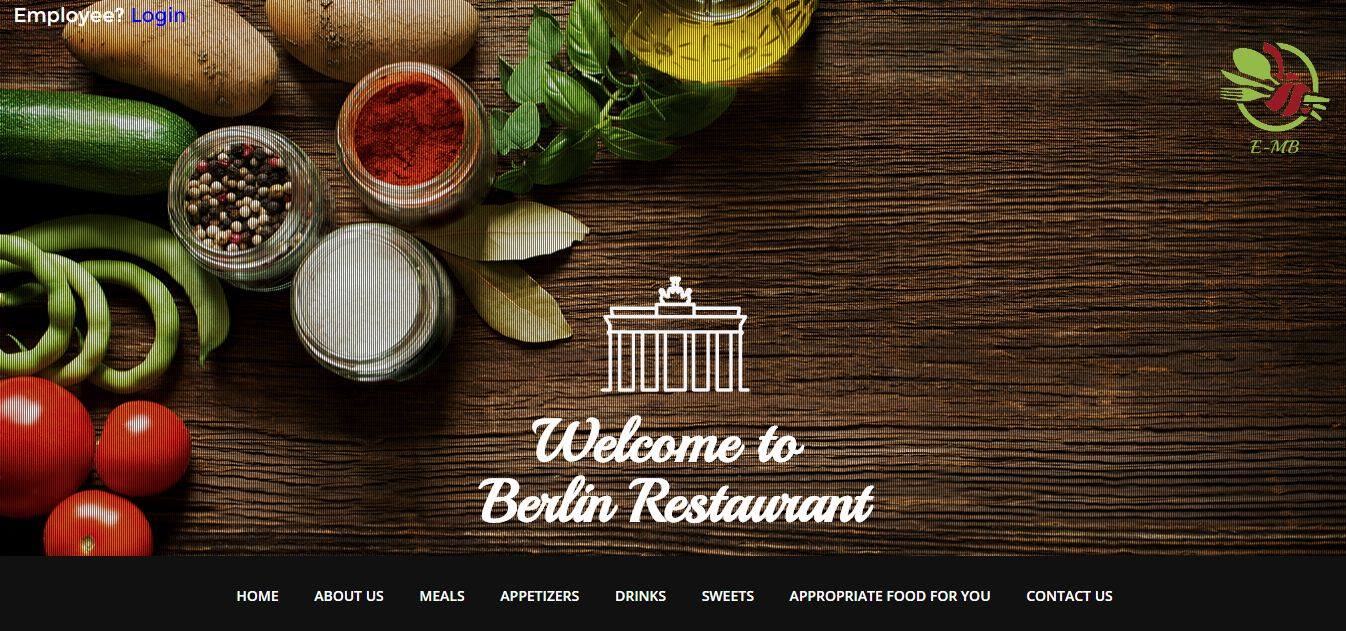 الصفحات الرئيسيه
مربع بحث يساعدك على العثور على الوجبه او المشروب الذي تود ان تطلبه بطريقه اسرع
هذا الزر ليساعدك على ان تباشر باختيار  الطعام او الشراب الذي تريده
لاختيار رقم الطاوله التي تكون  انت جالس عليها بالفعل
هذا الزر ليساعدك على ان تطلب النادل بطريقه اسرع ان كنت بحاجه اليه
MEALS في هذه الصفحه قائمه بالوجبات المتوافره عند زيارتك للمطعم حيث يظهر صوره عن كل وجبه للتعرف على مكوناتها  وكذلك سعرها واسمها
عند الضغط على الوجبه التي تريدها سوف  تظهرلك  الصوره مكبره كالتالي حيث تظهر  مكونات الوجبه والسعرات الحراريه  الموجوده فيها
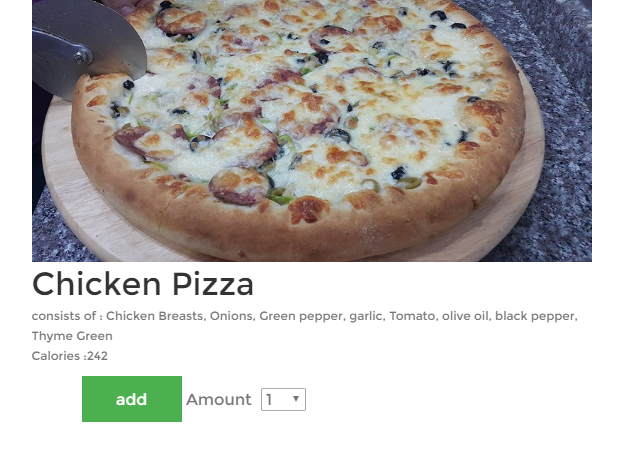 هذا الزر سوف يساعدك على اضافه الصنف وبمجرد الضغط عليه سوف يظهر طلبك عند المشرف المسؤول عن الطلبات في المطبخ وبإمكانك وضع رقم الكميه التي تريدها من تلك الصنف عند كلمه Amount
في هذا الجزء المخصص من الصفحه بإمكانك ترك ملاحظه في حال إن كنت تريد النادل مثلا  بان يحضر لك شيئا ما قبل المجيء من خلال هذا المربع
وهنا عليك ان تختار ان كنت ترد الصنف داخل المطعم او خارجه ثم الضغط على زر SEND
هذا المربع مكان مخصص لكتابه كود بسيط لتتمكن لاحقا من طلب الفاتوره الخاصه بك لهذا عليك وضع كود لتتمكن من رؤيه الفاتوره
هنا الطاولات التي تكون باللون الأحمر هي طاولات تكون متواجد عليها زبائن وباللون الاخضر هي طاولات فارغه والهدف من ذلك انه  ان كنت جالسا وتود ان تغير مكانك قبل ان تطلب بامكانك رؤيه الطاوله الفارغه بكل سهوله وتذهب اليها
هذا الجزء المخصص يمكنك من رؤيه الفاتوره بالضغط على هذا الزر وكتابه الكود الذي ادخلته سابقا
APPROPRIATE FOOD FOR YOU
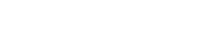 هذه الصفحه تساعدك في اختيار الطعام ان كنت لا تعرف ماذا سوف تاكل وبمجرد ادخال المعلومات الخاصه
 بك سوف تظهر لك الوجبه المناسبه لك الاسم هنا اختاري وكذلك العمر 
عليك ادخال طولك بالمتر ووزنك  مثلا طولك 1.99  ووزنك 66 ثم الضغك ع السهم  البرتقالي بالاسفل  لتظهر لك النتيجه  (الوجبه مناسبه  )
هذه هي النتيجه
CONTACT US
هذه الصفحه توضح ان كنت تريد ان تعبر عن رأيك للنطعم بشكل عام او للصنف الذي اخترته بشكل خاص فعليك كتابتها بالجزء المخصص للك وبعدها الضغط ع زر send
control panel
في اعلى الصفحه من اليسار يوجد تسجيل دخول login  فقط للموظفين وهم الادمن والمحاسب ومشرف المطبخ (الطلبات )
اولا : صفحه الادمن وفيها يستطيع الادمن الدخول على جميع العناصر الموجوده في المطعم وكذلك رؤيه المبيعات وكذلك الموظفين
هذه صفحه ال  item  فيمكن للادمن حذف وجبه او اضافه وجبه وتعديل للسعر وتعديل أي معلومه خاصه بالصنف
وهذه صفحه المبيعات وبامكانك اختيار مده معينه  وتظهر لك النتيجه عند الضغط على ال view
هذه صفحه الموظفين الخاصه بالادمن وبامكان الادمن تعديل الموظفين بحذف او اضافه موظف مثلا وبامكانه تغيير الباسوورد كذلك
وهنا صفحه الدخول الخاصه بالمحاسب بامكانه رؤيه الفاتوره لاي طاوله وعندما يريد الزبون ان يدفع الحساب بمجرد الضغط على show order   تظهر الفاتوره  وعندما تتم العمليه الضغط على paid أي انه تم حساب هذا الزبون صاحب الفاتوره هذه
وهنا صفحه الدخول الخاصه بمشرف الطلبيات الذي يتواجد داخل المطبخ وبامكانه رؤيه أي طلبيه ليتم النادل التعامل معها
وبمجرد الضغط على زر الwaiter الموجد في الصفحه السابقه سوف تظهر لك هذه النافذه وتظهر الملاحظات التي تريدها
NO  أي انه لا يوجد حاليا من طلب النادل
Yes أي انه  يوجد حاليا من طلب النادل وعند الاخيره يقوم المشرف بارسال نادل الى تلك الطاوله وعندما تتم جميع العمليات يقوم مشرف المطبخ بالضغط على RESET WAITER
Thank you
By 
Basel najjar 
Islam taha